Scenariusz zajęć powstał w ramach projektu edukacyjnego “Elektryczne Śmieci - szkolne centrum kreatywnej edukacji ekologicznej 
RLG w Twoim mieście – kampania edukacyjna 2024” przy współpracy Fundacji Odzyskaj Środowisko oraz Reverse Logistics Group Polska.
RECYKLING,
CZYLI CO?
Scenariusz zajęć 
dla dzieci w wieku przedszkolnym
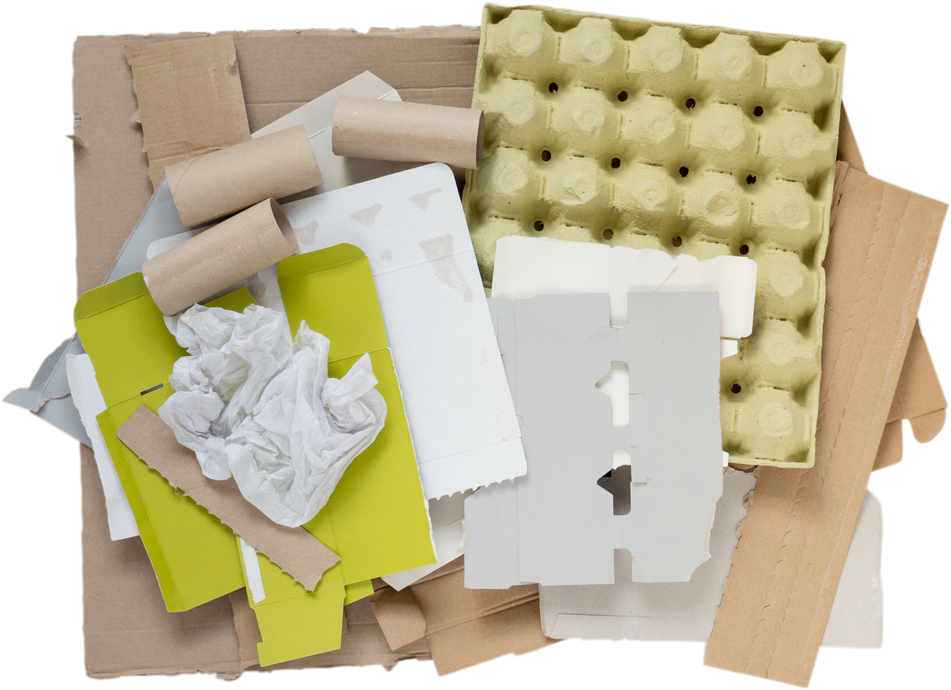 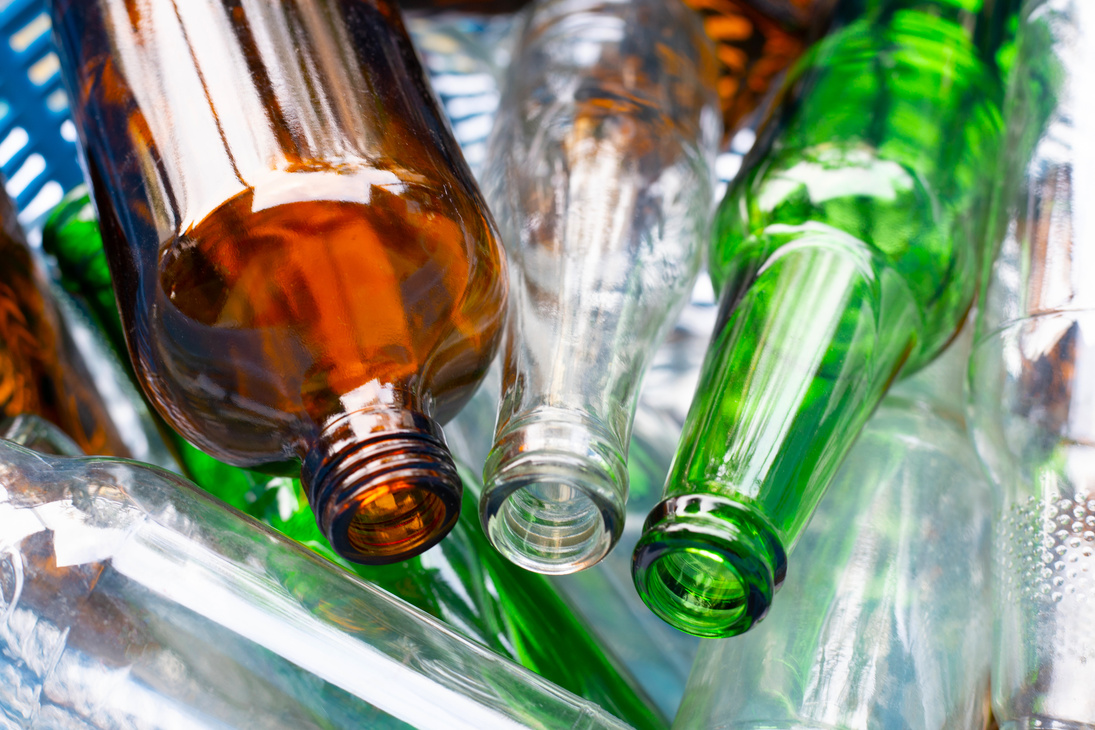 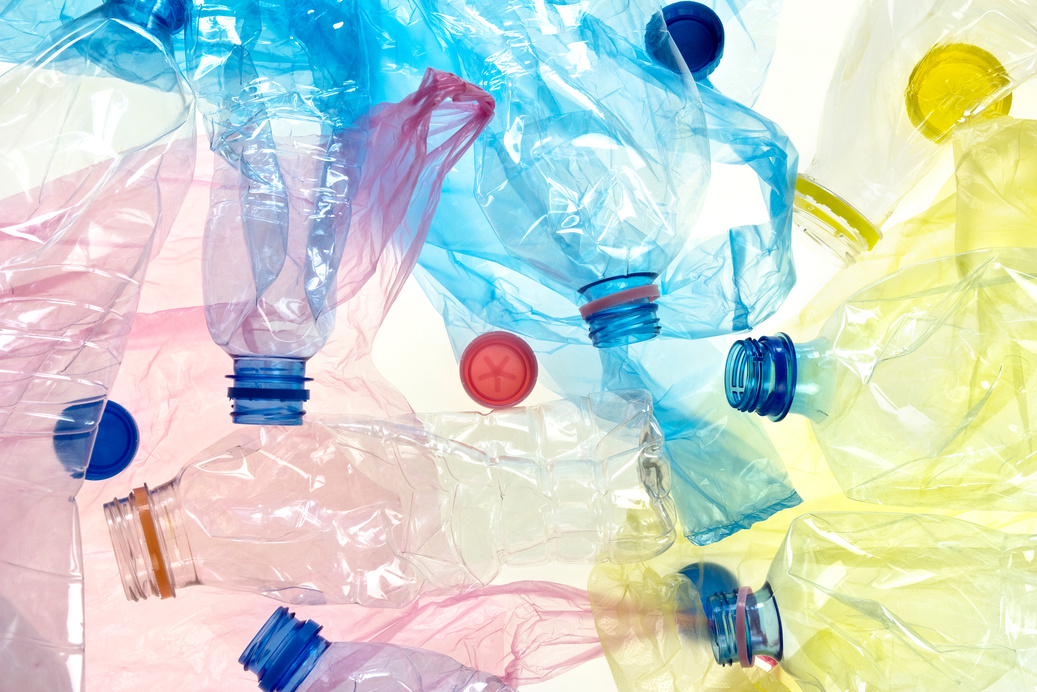 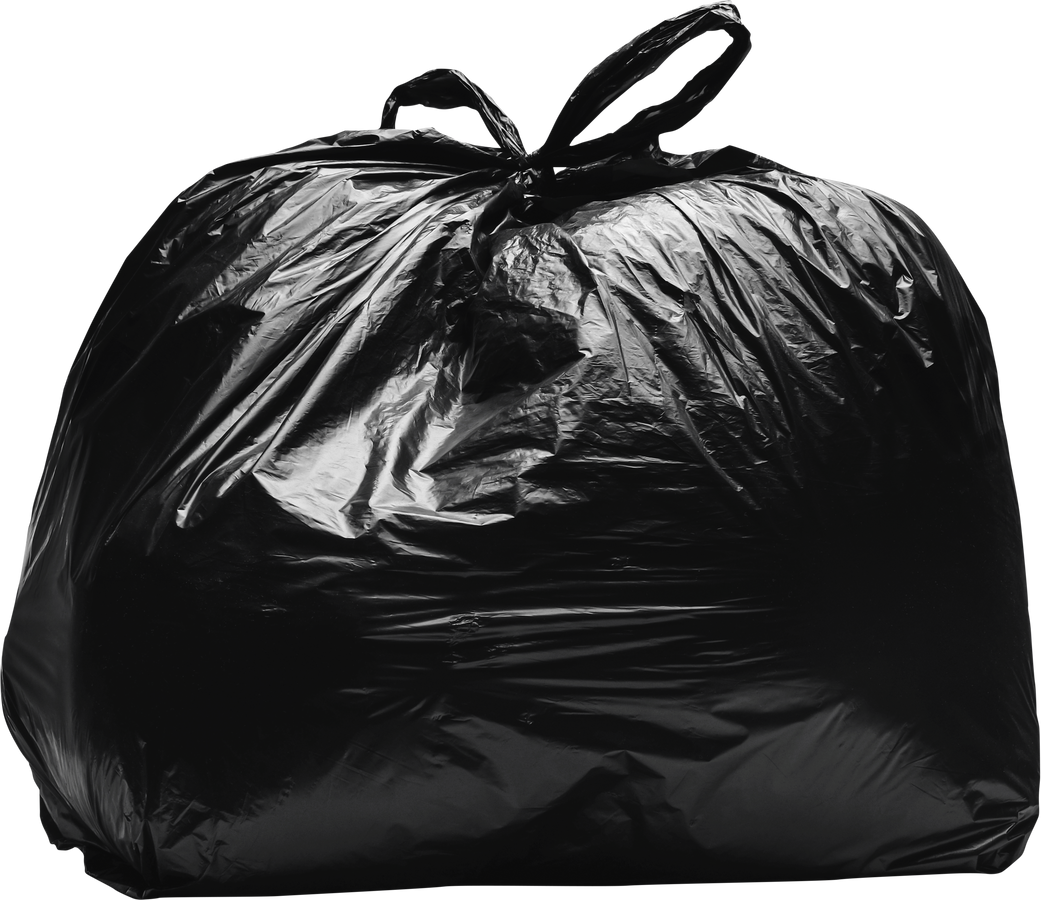 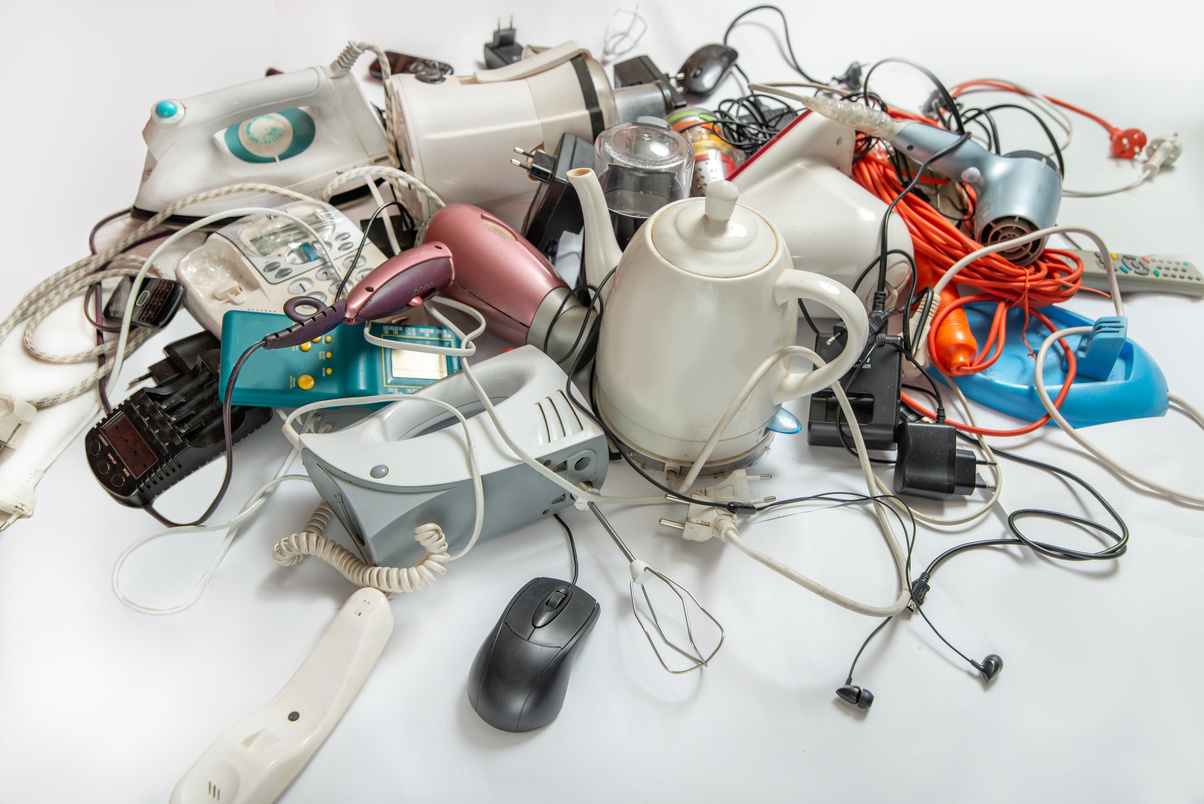 Scenariusz zajęć powstał w ramach projektu edukacyjnego “Elektryczne Śmieci - szkolne centrum kreatywnej edukacji ekologicznej 
RLG w Twoim mieście – kampania edukacyjna 2024” przy współpracy Fundacji Odzyskaj Środowisko oraz Reverse Logistics Group Polska.
GDZIE WYRZUCIĆ
ŚMIECI?
zmieszane
metal i plastik
elektryczne śmieci
szkło
papier
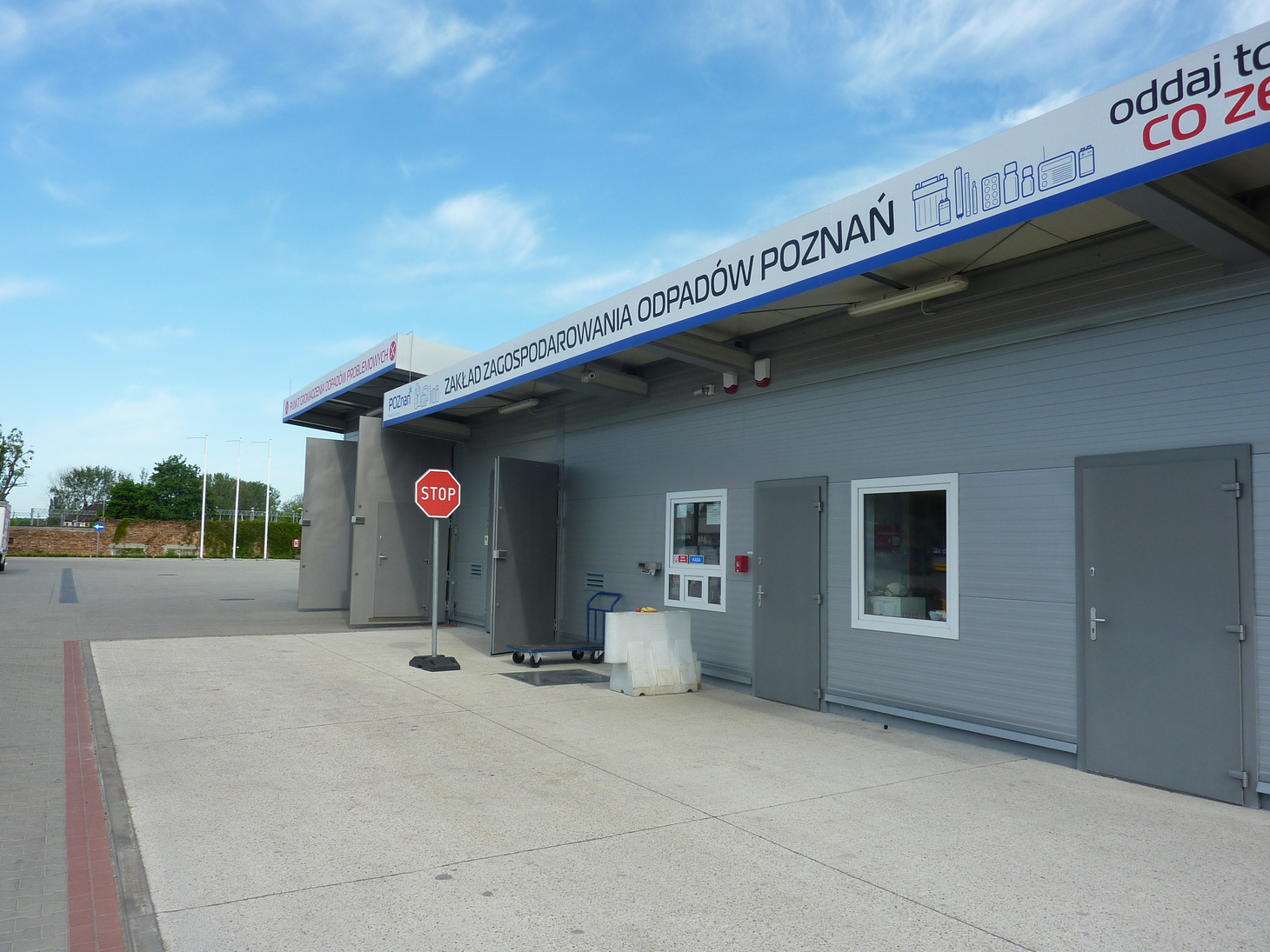 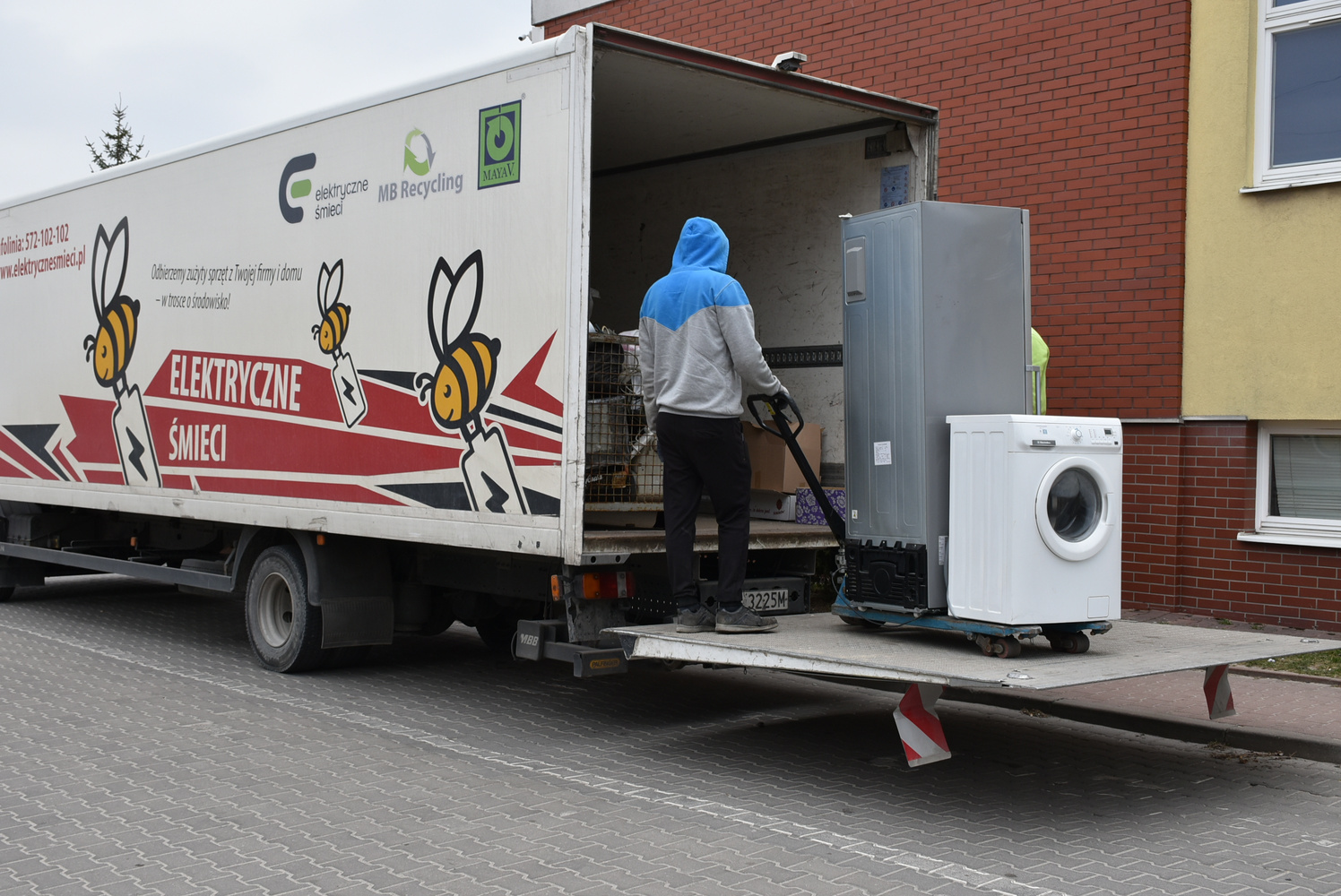 Scenariusz zajęć powstał w ramach projektu edukacyjnego “Elektryczne Śmieci - szkolne centrum kreatywnej edukacji ekologicznej 
RLG w Twoim mieście – kampania edukacyjna 2024” przy współpracy Fundacji Odzyskaj Środowisko oraz Reverse Logistics Group Polska.
do Punktu Selektywnej Zbiórki Odpadów Komunalnych
na zbiórkę elektrycznych śmieci
DOKĄD
Z ELEKTRYCZNYMI ŚMIECIAMI?
do sklepów ze sprzętem elektrycznym i elektronicznym
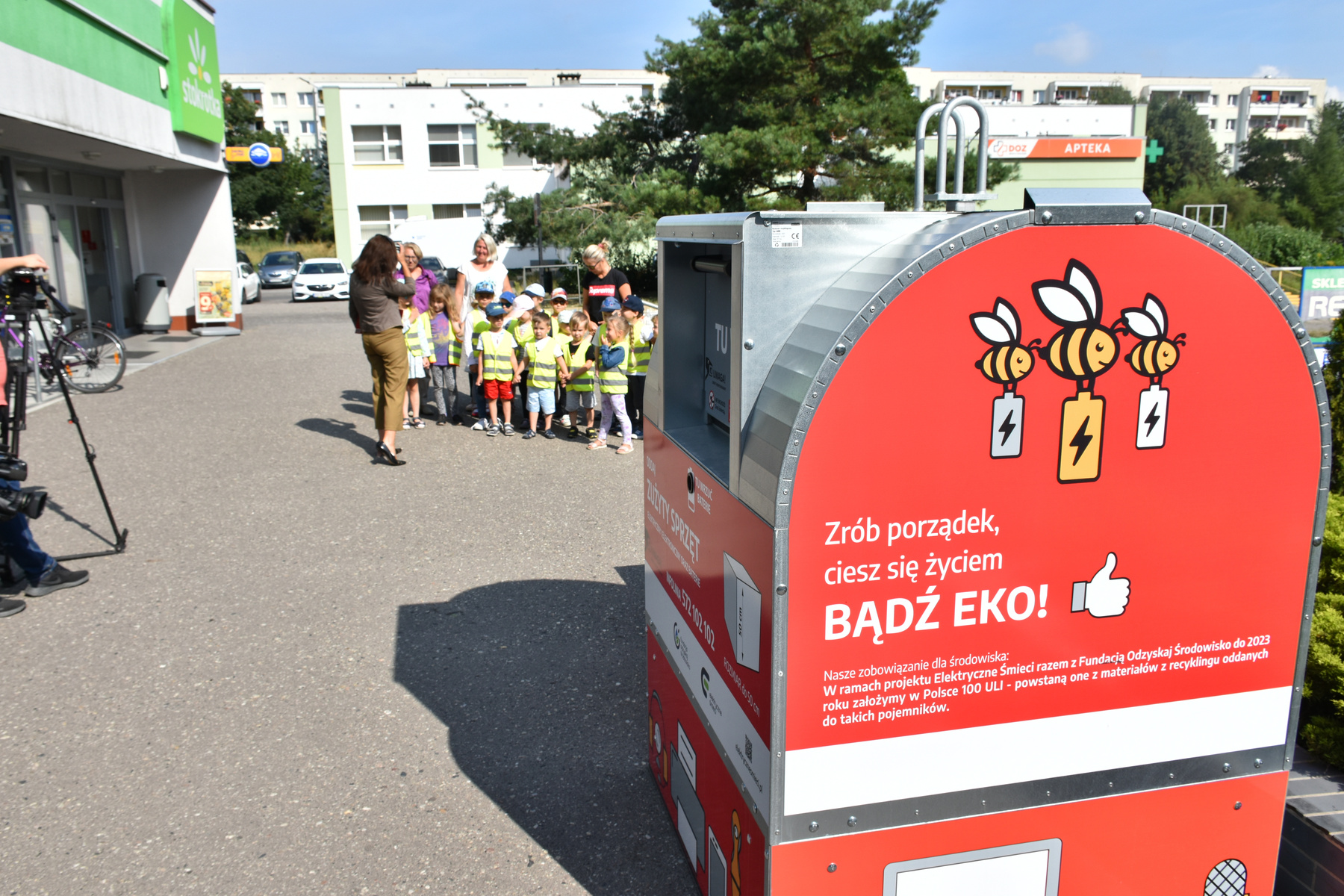 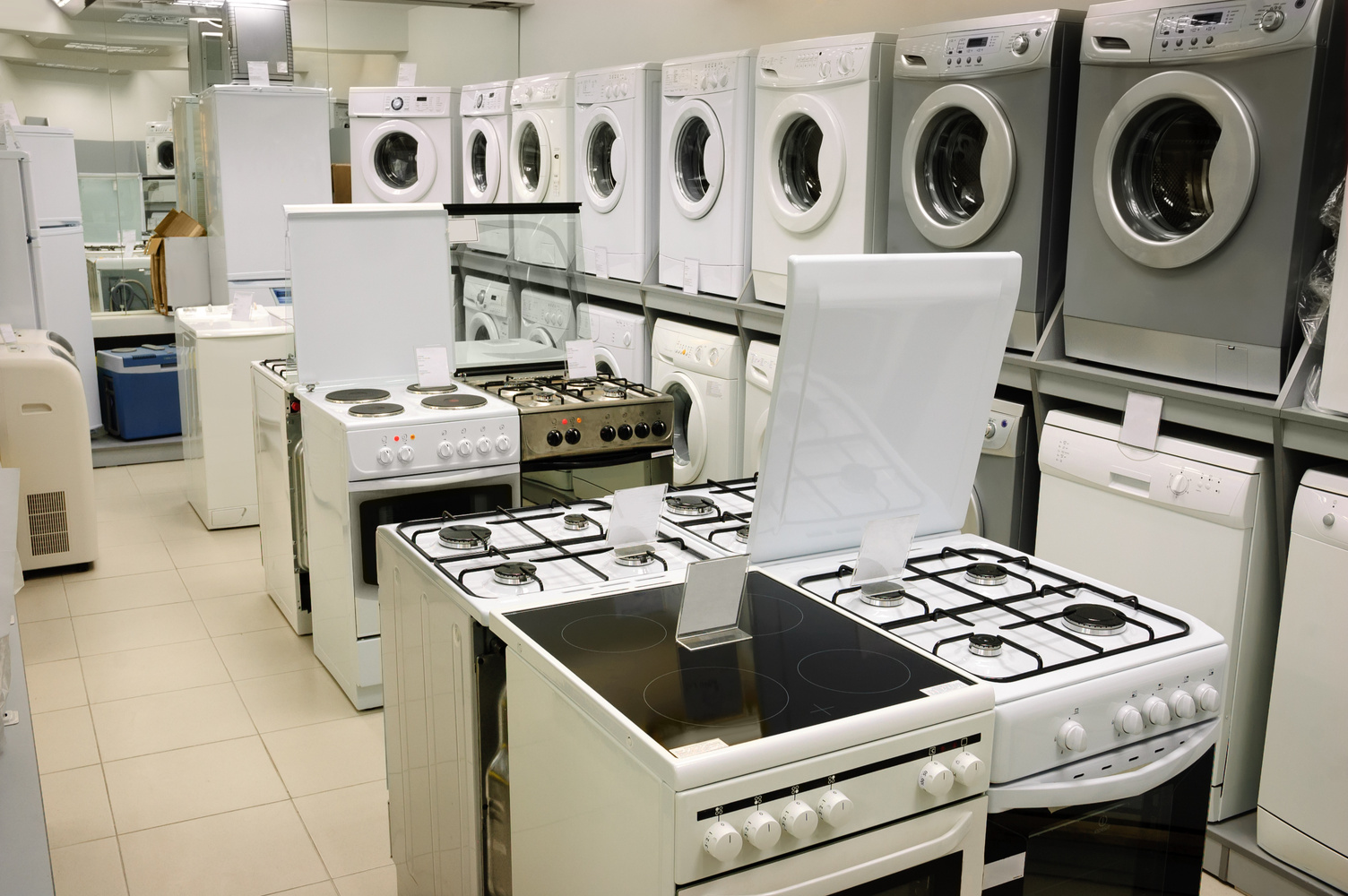 do specjalnych pojemników na elektryczne śmieci
Scenariusz zajęć powstał w ramach projektu edukacyjnego “Elektryczne Śmieci - szkolne centrum kreatywnej edukacji ekologicznej 
RLG w Twoim mieście – kampania edukacyjna 2024” przy współpracy Fundacji Odzyskaj Środowisko oraz Reverse Logistics Group Polska.
RECYKLING
elektrycznych śmieci
metale 
z urządzeń elektrycznych
gumowe uszczelki 
np. z pralki
kable 
elektryczne
gumowe klapki
żagle
instrumenty
Scenariusz zajęć powstał w ramach projektu edukacyjnego “Elektryczne Śmieci - szkolne centrum kreatywnej edukacji ekologicznej 
RLG w Twoim mieście – kampania edukacyjna 2024” przy współpracy Fundacji Odzyskaj Środowisko oraz Reverse Logistics Group Polska.
RECYKLING
elektrycznych śmieci
telefony komórkowe
szklane drzwiczki od pralki
małe RTV i AGD
medale olimpijskie 
(Tokio 2020)
naczynie żaroodporne
biżuteria i dzieła sztuki
Scenariusz zajęć powstał w ramach projektu edukacyjnego “Elektryczne Śmieci - szkolne centrum kreatywnej edukacji ekologicznej 
RLG w Twoim mieście – kampania edukacyjna 2024” przy współpracy Fundacji Odzyskaj Środowisko oraz Reverse Logistics Group Polska.
RECYKLING
elektrycznych śmieci
tworzywa ze sprzętu AGD i RTV
metalowa mikrofalówka
zmywarka
kołpaki samochodowe
doniczki na kwiaty
czajnik